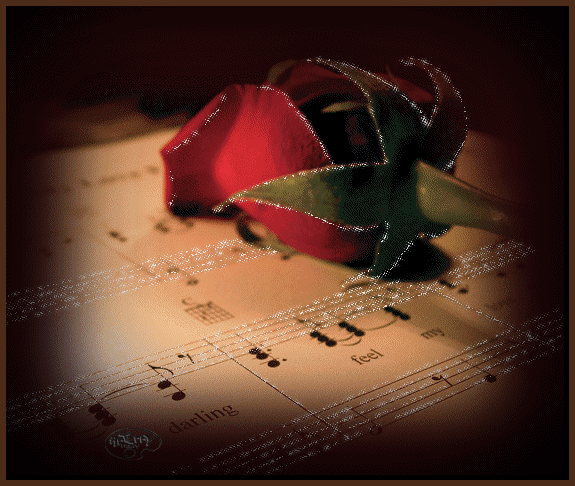 Музыка показывает человеку те возможности величия, которые  есть  в его душе.
(Эмерсон У.)
Музыка-это разум, воплощенный в прекрасных  звуках. (Тургенев И.С.)
Музыка ,подобно дождю,капля за каплей просачивается в сердце 
и оживляет его. (Роллан Р.)
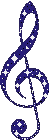 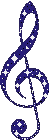 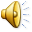 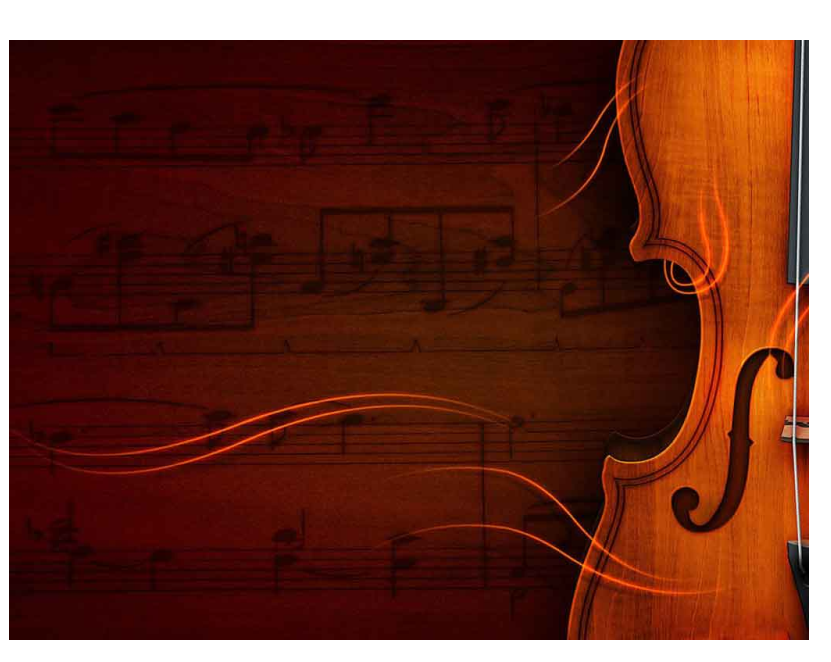 I am the Music Man
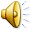